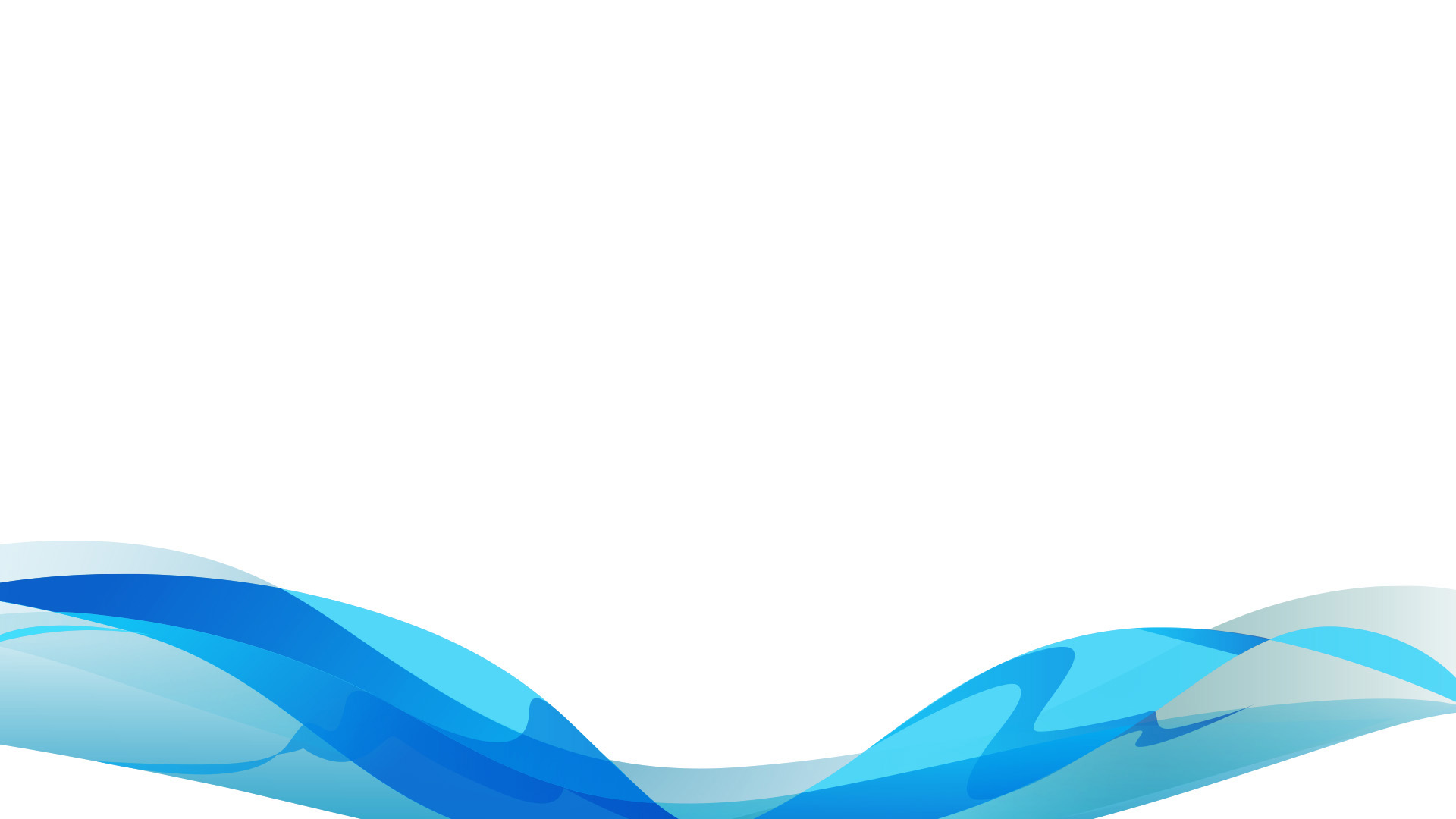 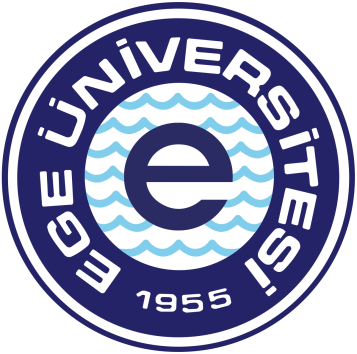 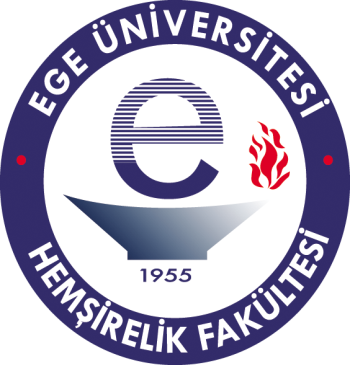 TEŞEKKÜR BELGESİ
Sayın ………………………………………

Ege Üniversitesi Hemşirelik Fakültesi tarafından …………tarihlerinde düzenlenen …………..eğitimci olarak yaptığınız katkılardan dolayı teşekkür ederim.
Prof. Dr. Ayşegül DÖNMEZ  
Ege Üniversitesi Hemşirelik Fakültesi Dekanı